Child Support
February 9, 2019
1
Equifax CSE Solution
Equifax is working on a robust Child Support Enforcement (CSE) solution 
Partnering to deliver data driven insights to support Locate, Establishment and Enforcement activities
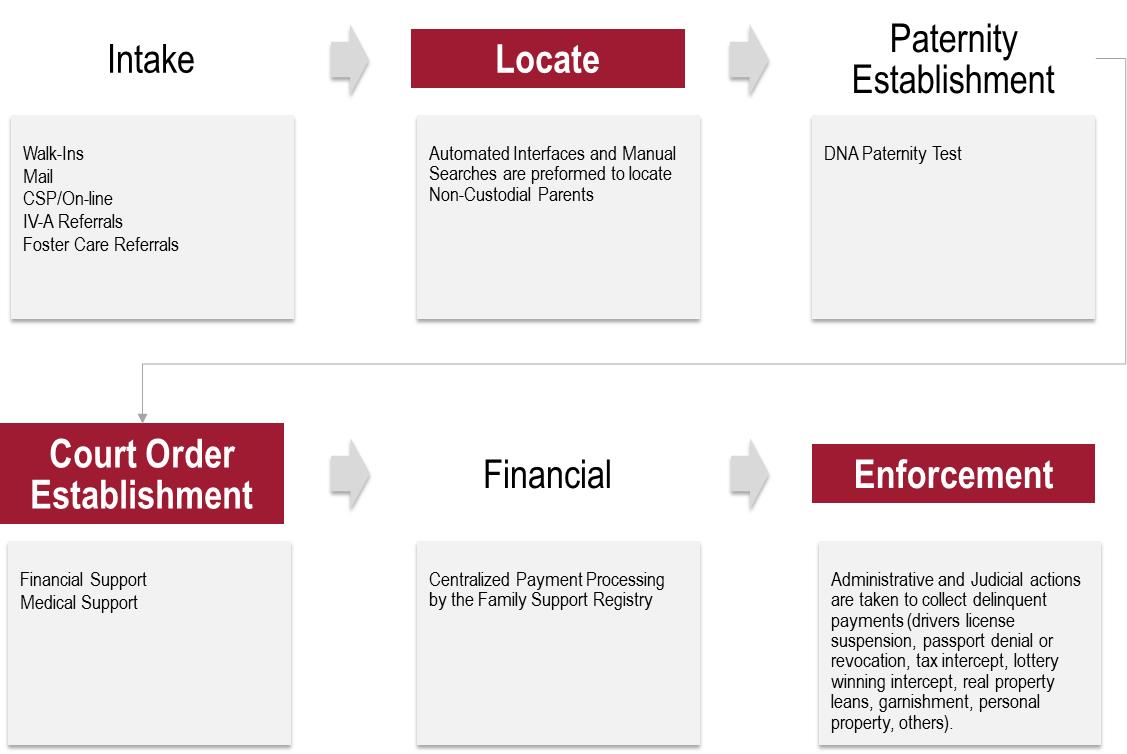 State/Federal Partners
Commercial Partners
Equifax Partners
2
Multi-Phase Development: Phase 1 Current Data Sets
Data Sources
Input
Output
Phases Supported
Locate
Establish
Enforce
Address
Phone
Email
n
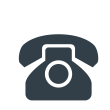 Utility (NC+)
n
n
n
Employment 
Employment 
Last Payment Date
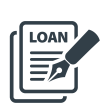 Credit (ACRO)
n
n
n
Trade Lines
Loans to Lien
Potential Assets
SSN
FN
LN
Address
State
Zip
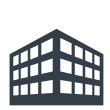 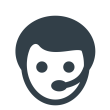 The Work Number
n
n
Incarcerated (Y/N)
If Yes Where
n
Requested Benefits in past  5 Years
If Yes Where
n
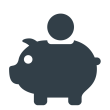 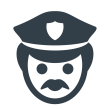 Incarceration Data (Appriss)
Fin Asset Report
Financial Assets
n
Real Property Report
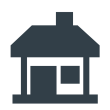 Real Property
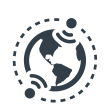 Inquiry Data
Personal Property Report
n
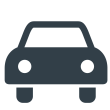 Personal Property
3
Locate
Client Tracking ID:
Name: Bob Smith
SSN: XXX-XXX-XXXX
DOB: XX/XX/XXXX
Phone: XXX-XXX-XXXX
Address:  	XXXXXXXXX
	XXXX, XX, YYYYY-YYYY
Identity Check
Locate Results
l Most Recent Address 	12/01/18
l Most Recent Phone 		12/01/18
l Most Recent Employment 	01/11/19
l Currently Incarcerated  	No
l Social Services Inquiry 	Yes
View Reason Codes
Programs:
Employment
Incarceration
Contact Data
SS Inquiry
Employer Name	Status	Last  Pay Period
Company X	Active	2019-01-11
Company Y	Inactive	2018-08-21
Company Z	Inactive	2018-08-21
Company A	Inactive	2018-08-21
Establish
Client Tracking ID:
Name: Bob Smith
SSN: XXX-XXX-XXXX
DOB: XX/XX/XXXX
Phone: XXX-XXX-XXXX
Address:  	XXXXXXXXX
	XXXX, XX, YYYYY-YYYY
Identity Check
Estimated Income
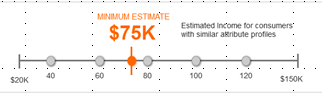 View Reason Codes
Programs:
Employment
Incarceration
Contact Data
Employer Name	Status	Last  Pay Period
Company X	Active	2019-01-11
Company Y	Inactive	2018-08-21
Company Z	Inactive	2018-08-21
Company A	Inactive	2018-08-21
Enforce
Client Tracking ID:
Name: Bob Smith
SSN: XXX-XXX-XXXX
DOB: XX/XX/XXXX
Phone: XXX-XXX-XXXX
Address:  	XXXXXXXXX
	XXXX, XX, YYYYY-YYYY
Identity Check
Estimated Income
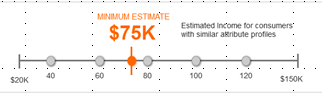 View Reason Codes
Programs:
Employment
Incarceration
Contact Data
Asset
Property
Employer Name	Status	Last  Pay Period
Company X	Active	2019-01-11
Company Y	Inactive	2018-08-21
Company Z	Inactive	2018-08-21
Company A	Inactive	2018-08-21